Music
How can we develop ideas in fusion music?
Ms Friar
‹#›
[Speaker Notes: Introduction hello big welcome - exciting opportunity to decide what fusion style you like and want to develop!
Activity - can you spot what I have done with a rhythm or melody? - repetition, played it lower or higher, missing notes.]
Choose one melodic idea.
Practise playing or singing it.
How could you develop this? How can this become a longer part in a piece of music?
Rag scale - Indian classical
Aeolian scale - afro celt
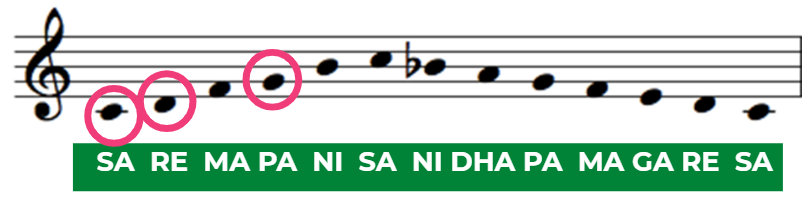 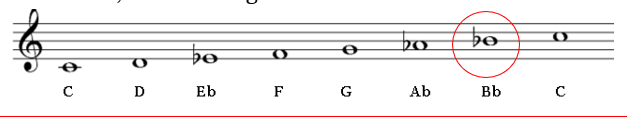 Chromatic melody - tango
Melodic call - afrobeat
Option 4
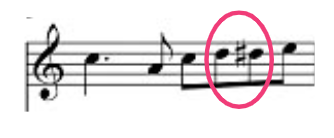 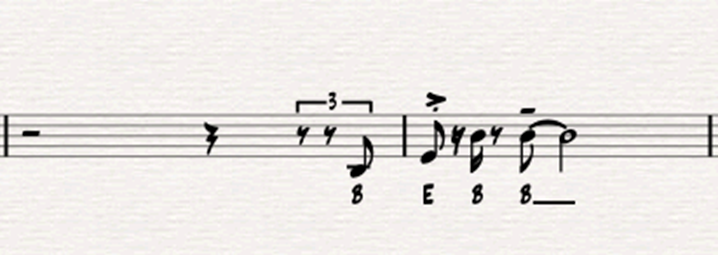 ‹#›
Choose one harmonic idea.
Practise playing or singing it.
How could you develop this? How can this become a longer part in a piece of music?
Drone - Indian classical
Synth pad - afro celt
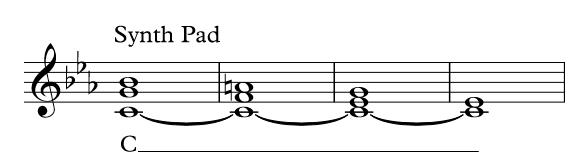 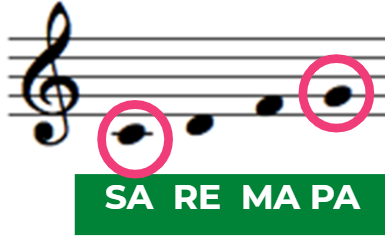 7th chords - afrobeat
Chords - electrotango
‹#›